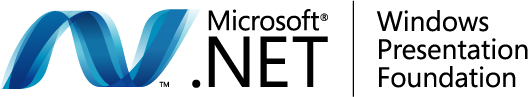 Windows Presentation Foundation
Štěpán Bechynský
Developer Evangelist
Microsoft
Program dnes
Co je to WPF
Základní principy XAML
Manažery rozvržení
Styly
Triggery
Animace
Program zítra, tedy dnes
Šablony ovládacích prvků
Datové vazby
Photosynth
Program pozítří
Silverlight 3
Microsoft Surface
Q & A nejen o WPF
XAML
Programovací jazyk
Vychází z XML
Vše co udělám pomocí XAML mohu udělat i s pomocí C#, Visual Basic.NET, IronPython, …
Popisuje
Uživatelské rozhraní
Animace
Datové vazby
…
Hello XAML
DEMO
Manažery rozložení
Řídí rozložení ovládacích prvků
DockPanel
StackPanel
Grid
GridSplitter
Canvas
Manažery rozložení
DEMO
Element Style
Dědičnost
Atribute BaseOn
Jméno stylu 
BaseOn={StaticResource style1}
Cílový typ stylu 
BaseOn={StaticResource {x:Type …}}
Kam s ním?
Přímo nastavit vlastnost Style objektu




Vložit do Resources (nejčastější)


Kód
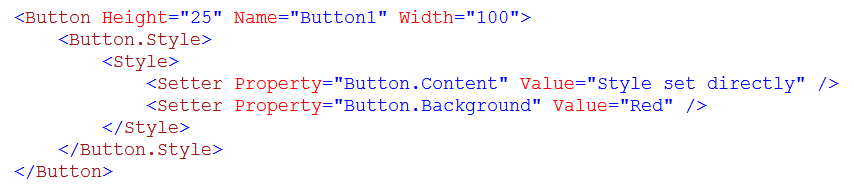 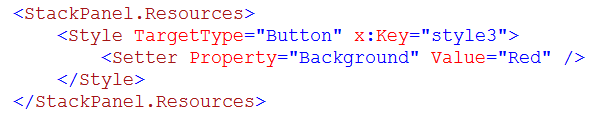 Jak se styl aplikuje
Podle typu objektu – atribut TargedType
Podle jména stylu – atribut x:Key
Vždy se hledá nejbližší styl vyhovující podmínce v hierarchii objektů směrem nahoru
Styles
DEMO
Typy
Trigger – váže se na jednu vlastnost
MultiTrigger – váže se na více vlastností
DataTrigger – váže se na jednu datovou vazbu
MultiDataTrigger – váže se na více datových vazeb
EventTrigger – váže se na událost, typické použití u animací
Kde definovat
Vlastnost Triggers
Style



Template
FrameworkElement
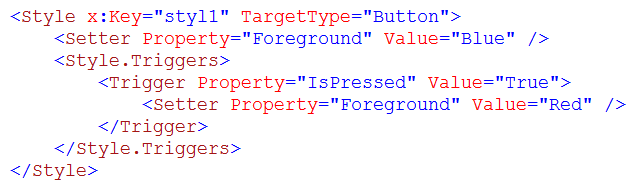 Triggers
DEMO
Animace
Lze animovat v podstatě každou vlastnost
„Animátory“ pro jednotlivé datové typy
Klíčové snímky
Silverlight
demo
Templates
demo
Templates
Zachovává se funkcionalita
Mění se vzhled
Základní princip
V podstatě jakoukoliv vlastnost objektu lze mapovat na vlastnost jiného objektu
Zdroj ovlivňuje cíl, ale je to možné i naopak (BindingMode)
Při nesouladu datových typů zdroje a cíle je třeba použít konvertor (IValueConverter, IMultiValueConverter)
Jednoduchý DataBinding
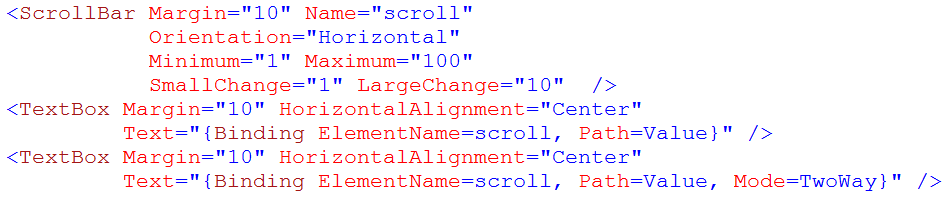 1: Jednoduchý DataBinding
DEMO 01
Použití konvertorů
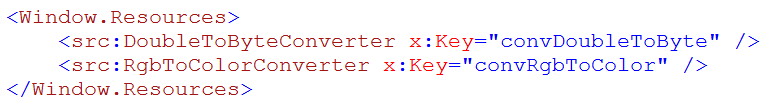 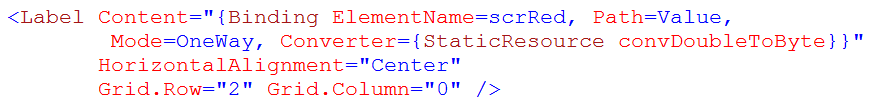 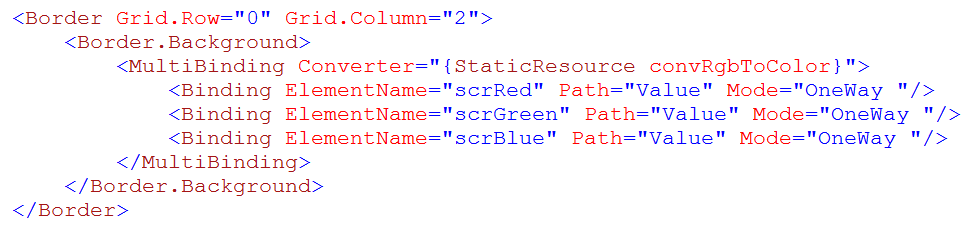 2: IValueConverter, IMultiValueConverter
DEMO 01
DataContext
Nastavuje „globalní“ zdroj dat pro objekt a jemu podřízené elementy
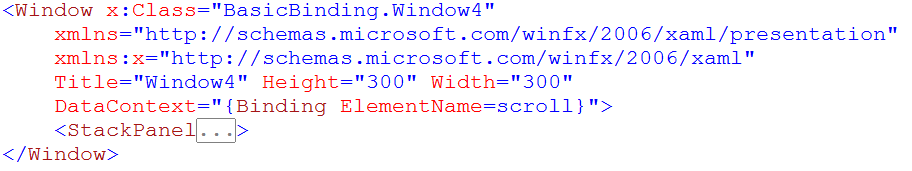 3: DataContext
DEMO 01
XML jako datový zdroj I
XmlDataProvider
Lze měnit dynamicky v kódu
DataContext a Binding se nastavují přes XPath
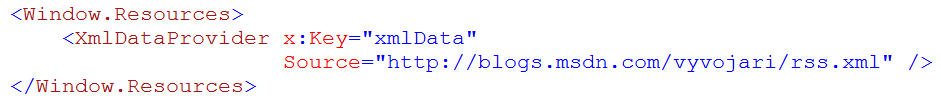 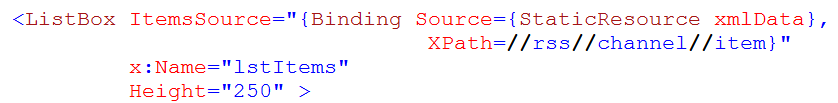 WPF RSSFeed Reader
DEMO 02
XML jako datový zdroj II
Registrace jmenného prostoru
Pozor na jmenné prostory bez prefixu
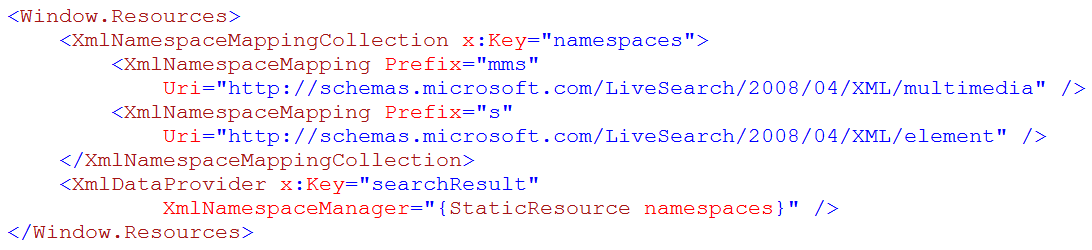 Live Search REST API klient
DEMO 03
SQL Server jako datový zdroj
Je třeba vytvořit ORM
LINQ to SQL, LINQ to Entities
Zobrazení dat typicky pomocí DataContext a DataTemplate
1: WPF Toolkit DataGrid – automatické generování sloupců
DEMO 04
DataGrid – Kolekce Columns
Automatické generování sloupců
Předdefinované typy sloupců
DataGridTextColumn
DataGridCheckBoxColumn
DataGridComboBoxColumn
DataGridHyperlinkColumn
DataGridTemplateColumn
2: WPF Toolkit DataGrid – ruční vytváření sloupců
DEMO 04
DataGrid – DataGridTemplateColumn
Naprostá volnost zobrazení
Šablony
DataGridTemplateColumn.CellTemplate
DataGridTemplateColumn.CellEditingTemplate
Obsah šablon pomocí DataTemplate
3: WPF Toolkit DataGrid – šablona sloupce
DEMO 04
DataGrid – RowDetailsTemplate
Zobrazuje se pod vybraným řádkem
DataContext přebrán z vybraného řádku
Obsah pomocí DataTemplate
4: WPF Toolkit DataGrid – detail řádku
DEMO 04